Qari mill-Ittra ta’ 
San Pawl Appostlu  
lir-Rumani
Rum 11, 29-36
Għeżież, Alla ma jreġġax lura d-doni u s-sejħa tiegħu! Bħalma fl-imgħoddi intom ma kontux tobdu lil Alla,
imma issa sibtu l-ħniena tiegħu minħabba 
d-diżubbidjenza tagħhom; hekk huma wkoll mhumiex jobduh minħabba l-ħniena li
sibtu intom mingħandu, ħalli issa huma wkoll isibu l-ħniena. Għax Alla ħalla ’l kulħadd fil-jasar 
tad-diżubbidjenza,
biex jagħmel ħniena ma’ kulħadd. Kemm huma kbar l-għana, l-għerf u l-għaqal ta’ Alla! Kemm tassew ħadd ma jista’ jgħarbel
il-ġudizzju tiegħu u jifhem it-triqat tiegħu! Għax min qatt għaraf moħħ il-Mulej? Min qatt tah l-ewwel biex jistħoqqlu l-ħlas?
Kollox ġej minnu, kollox permezz tiegħu, kollox għalih. Lilu l-glorja għal dejjem ta’ dejjem. Ammen!
Il-Kelma tal-Mulej
R:/ Irroddu ħajr lil Alla
Salm Responsorjali
R:/ Mulej, fil-kobor ta’ tjubitek weġibni
Jiena msejken u batut;
terfagħni, o Alla, 
is-salvazzjoni tiegħek!
Infaħħar l-isem ta’ Alla bl-għana,
inkabbru b’għana ta’ radd il-ħajr.
R:/ Mulej, fil-kobor ta’ tjubitek weġibni
Hekk jaraw l-imsejkna u jifirħu;
u tagħmlu l-qalb, intom li tfittxu lil Alla.
Għax jisma’ l-fqajrin 
il-Mulej,
ma jistmellx l-imjassrin tiegħu.
R:/ Mulej, fil-kobor ta’ tjubitek weġibni
Għax Alla jsalva ’l Sijon, u jibni l-bliet ta’ Ġuda;
u huma jerġgħu lura u jgħammru fiha.
Jirtuha wlied il-qaddejja tiegħu;
dawk li jħobbu lil ismu joqogħdu fiha.
R:/ Mulej, fil-kobor ta’ tjubitek weġibni
Hallelujah, Hallelujah
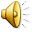 Jekk iżżommu fil-kelma tiegħi,
tkunu tassew dixxipli tiegħi, jgħid il-Mulej,
u tagħrfu l-verità.
Hallelujah, Hallelujah
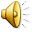 Qari mill-Evanġelju skont  
San Luqa
Lq 14, 12-14
R:/ Glorja lilek Mulej
F’dak iż-żmien, Ġesù qal lill-kap tal-fariżej li kien stiednu:
“Meta tagħti ikla jew pranzu, tistedinx lil ħbiebek jew lil ħutek jew lil qrabatek, u anqas ġirien għonja,
għax għandhom mnejn imbagħad jistiednu lilek huma,
u hekk iroddulek il-pjaċir li tkun għamiltilhom. Għall-kuntrarju, meta tagħmel ikla, stieden 
il-foqra, il-magħtubin,
iz-zopop u l-għomja, u hieni int, għax dawn ma għandhomx minn fejn iroddulek pjaċir bi pjaċir,
imma jroddhulek Alla meta l-ġusti jqumu 
għall-ħajja”.
Il-Kelma tal-Mulej
R:/ Tifħir lilek Kristu